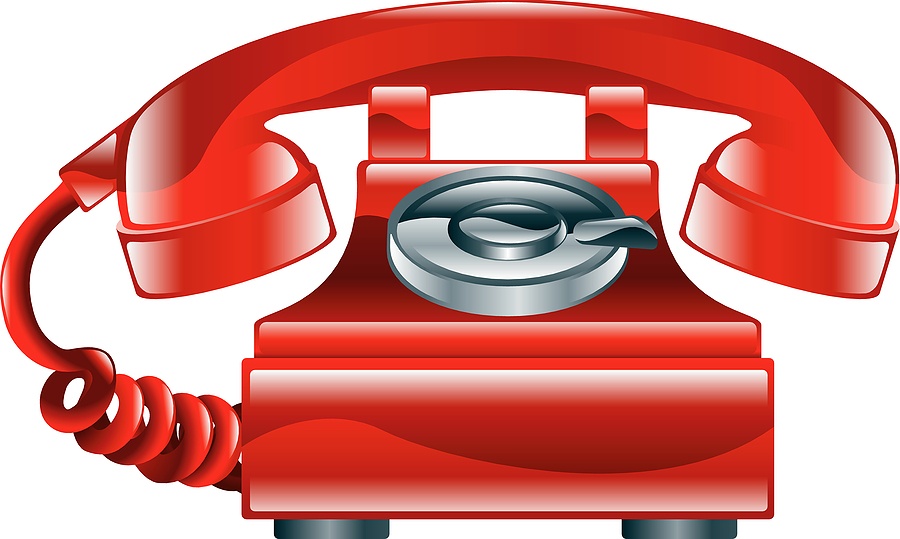 TELEFÓN
Tomáš Čelovský
© Mgr. Danka Spišáková
19. októbra 2016
Tomáš Čelovský
narodil sa v Báčskom Petrovci
 je to mesto v Srbsku, kde žije až 88% Slovákov
 spisovateľ pre deti
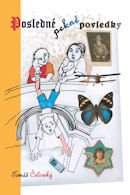 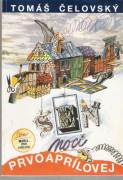 19. októbra 2016
Odpovedz na otázky.
1. Kto je hlavnou postavou tohto príbehu?
Hlavnou postavou príbehu je chlapec.
Ako sa volá chlapec?
Meno chlapca z príbehu sme nezistili.
Akými spôsobmi sa chlapec snažil spojiť 
 s rodičmi?
Chlapec  sa snažil spojiť mobilom, telefónom.
19. októbra 2016
4. Porozprávajte sa o výhodách a nevýhodách a  prípadných nebezpečenstvách používania mobilného telefónu a internetu.
VÝHODY - mobil
Komunikácia kedykoľvek a kdekoľvek
 Rýchla pomoc
 Je viac než telefón – počúvanie hudby, fotografie, videá, hranie hier
 Mobil ako kúsok súkromia – je osobným vlastníctvom dieťaťa, nemusí sa oň  s nikým
deliť
19. októbra 2016
NEVÝHODY - mobil
Poplatky a náklady – účty za mobil, za príliš skoro minutý kredit,...
 Neustála dosiahnuteľnosť – možnosť  komunikovať kdekoľvek a kedykoľvek môže byť aj na ťarchu
 Mobil ako rušivý faktor – zvonenie v kine, 
v divadle, hlasné rozhovory v autobuse
 Nedvíhanie mobilu ako znak nezáujmu – môžeme falošne domnievať, že keď nám niekto nedvíha telefón, je na nás nahnevaný. Skutočnosť však môže byť iná.
19. októbra 2016
VÝHODY - internet
Rozvíja priestorovú inteligenciu
 Uľahčuje vyhľadávania informácií
 Pomáha pri učení a vzdelávaniu – výukové programy, jazyky,...
 Umožňuje komunikáciu s priateľmi
 Rozvíja ďalšie zručnosti ako je programovanie, grafika, maľovanie,..
19. októbra 2016
NEVÝHODY - internet
Často sa využitie obmedzuje na hranie hier
 Hodiny vysedávania pred PC neprospieva zdraviu
 Zdieľanie  dôverných informácií neznámym osobám
 Sťahovanie nelegálnych alebo inak nevhodných materiálov
19. októbra 2016
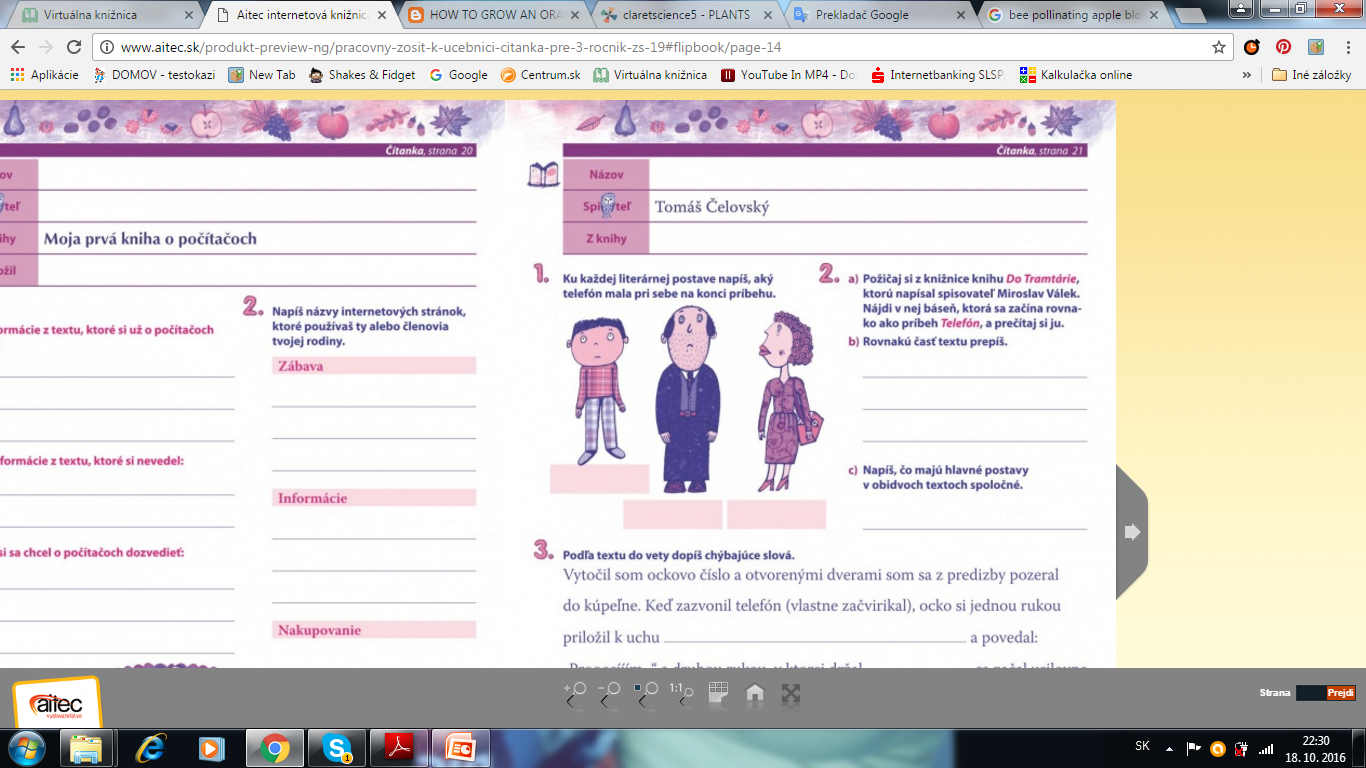 Telefón
Posledné pekné poviedky
Bol som doma sám.
Aby sa mi lepšie čakalo,
pil som kakao. A tiež, aby som sa nebál.
pevná linka
rúčka 
od sprchy
ovládač 
od videa
Panpulóni stále zvonia ako mobily v príbehu.
19. októbra 2016
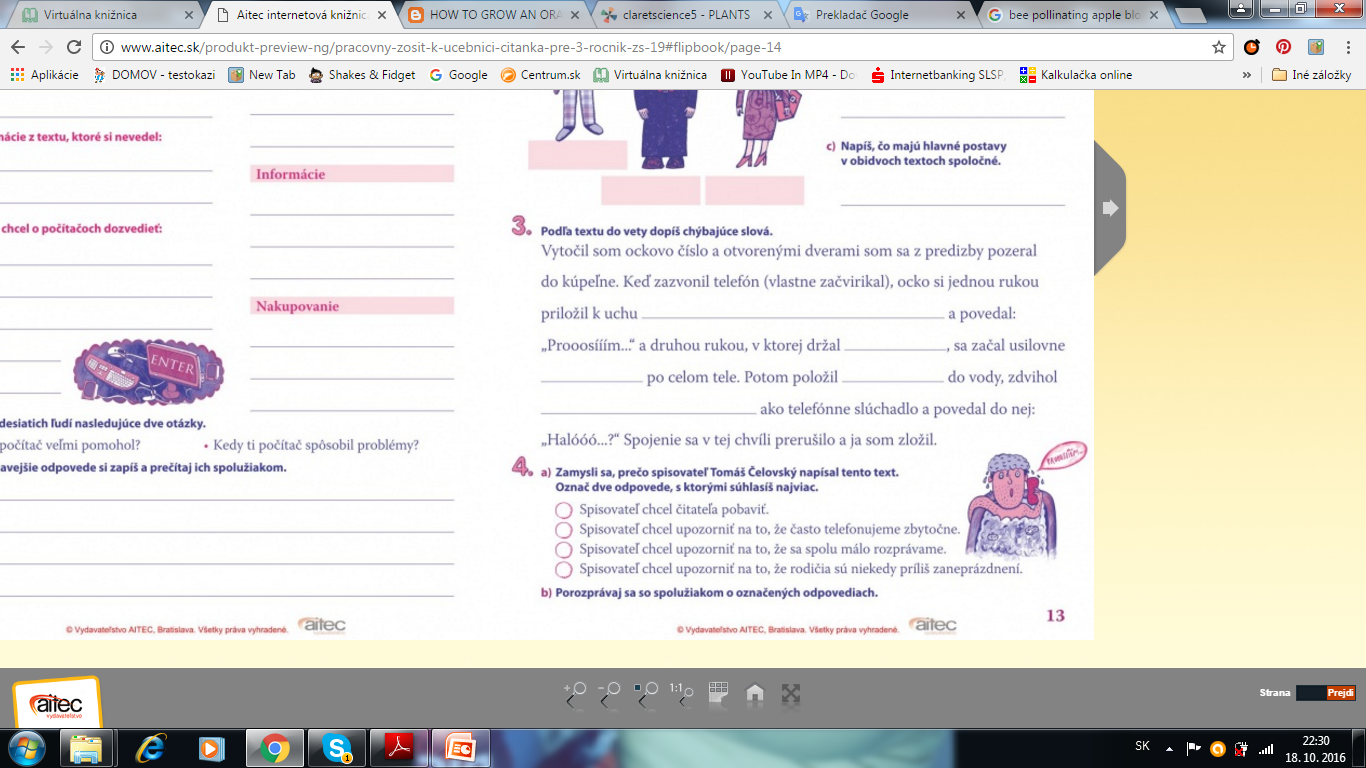 šampónovú špongiu
mobil
mydliť
mobil
rúčku od sprchy
19. októbra 2016
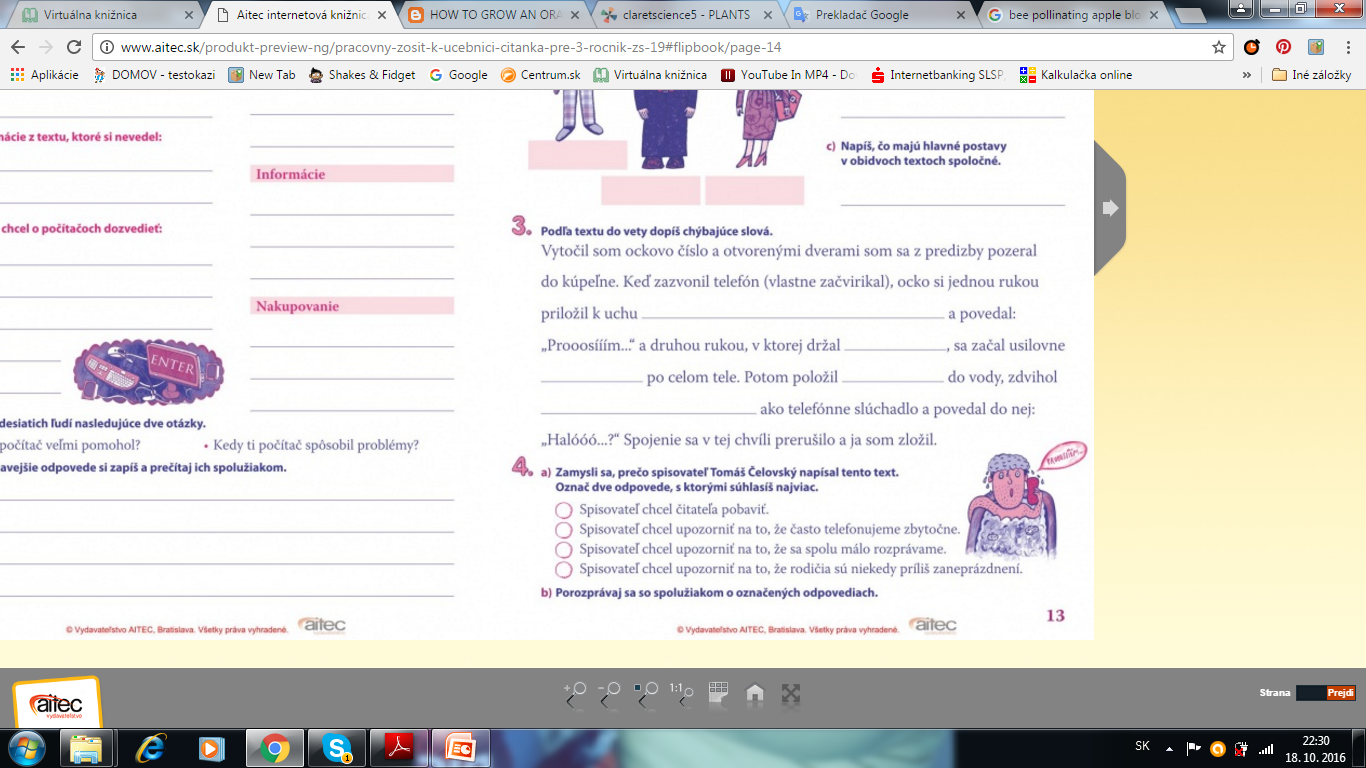 19. októbra 2016
Napíš, čo znamenajú anglické slová.

YES	=
NO	=
áno
nie
2. Zakrúžkuj technické vymoženosti, ktoré sa spomínali v texte.

	žehlička, počítač, mobil, fén, diaľkový ovládač, mixér, telefón
19. októbra 2016
3. Osnova
Napíš do myšiek správne poradie viet.
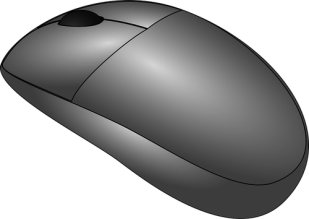 3.
Telefonát mamke
Ocko vo vani
Problémy s počítačom
Telefonát ockovi
Večerný príchod domov
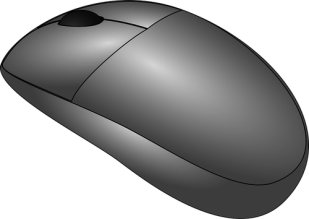 5.
1.
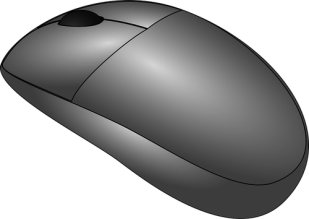 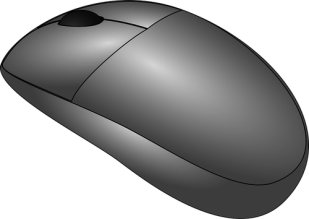 2.
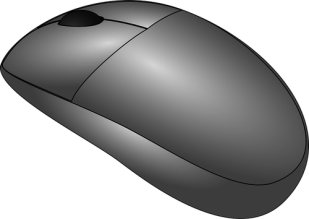 4.
19. októbra 2016
4.Dopíš, s ktorými postavami súvisia nasledujúce vety.

Zabudnutý mobil na stolíku v predizbe. 

__________________________________

Zrútený počítač.

___________________________________

Zamenený mobil za diaľkový ovládač.

____________________________________
s ockom
s chlapcom
s mamičkou
19. októbra 2016
5. Vyfarbi tvrdenie, o ktorom si myslíš, že sa hodí k textu Telefón.
Text Telefón je zábavný.
Text Telefón je poučný.
Text Telefón je smutný.
19. októbra 2016
Žiaden prístroj nenahradí
ľudské slovo, 
cit a lásku.
19. októbra 2016
ZDROJE:
Čítanka pre 3.ročník ZŠ – Mgr. Z.Hirschnerová a kol.
PZ k čítanke - – Mgr. Z.Hirschnerová a kol.
Hravá čítanka – Mgr. T. Alexovičová, Mgr. J. Ďuricová
http://www.lifealert.org/images/articles/phone_clip.jpg - telefón
http://www.slovackizavod.org.rs/sites/slovackizavod.org.rs/files/media/images/site/personalities/celovsky-ppp-ob-rgb.jpg - Posledné pekné poviedky
http://www.antikvariat-5d.sk/images/img/size_120/000538000_000538999/538172_0.jpg - Sen noci ...
http://publicdomainvectors.org/photos/logitechmouse.png - myška
19. októbra 2016